URINARY SYSTEM
FUNCTIONS
PARTS
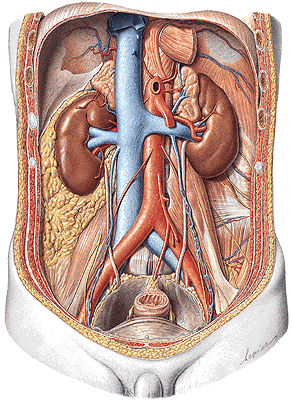 Removal of waste product 
  from the body

 Regulation of electrolyte
   balance

 Regulation of acid-base 
  homeostasis (blood pH)

 Controling blood
  volume and maintaining
  blood pressure
Kidney  (ren)
  Efferent urinary tract:        renal calices 
        renal pelvis 
        ureter
        urinary bladder         urethra
REN, NEPHROS - facies anterior et posterior
                            - margo lateralis et medialis - hilum renale
                                                                             - sinus renalis
                                - extremitas superior et inferior
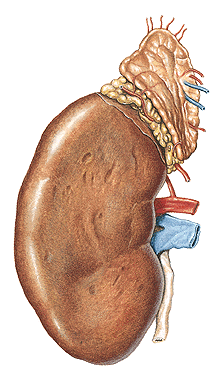 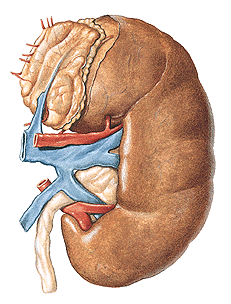 L
R
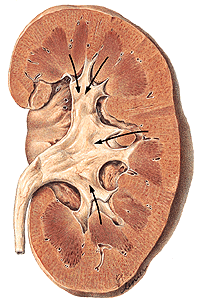 Capsula fibrosa
Sinus renalis 
Cortex renalis
Medulla renalis 
– 6-20 pyramides renales
Columnae renales
Papilla renalis
Ductus papillares
Foramina papillaria
Area cribrosa
Lobus renalis
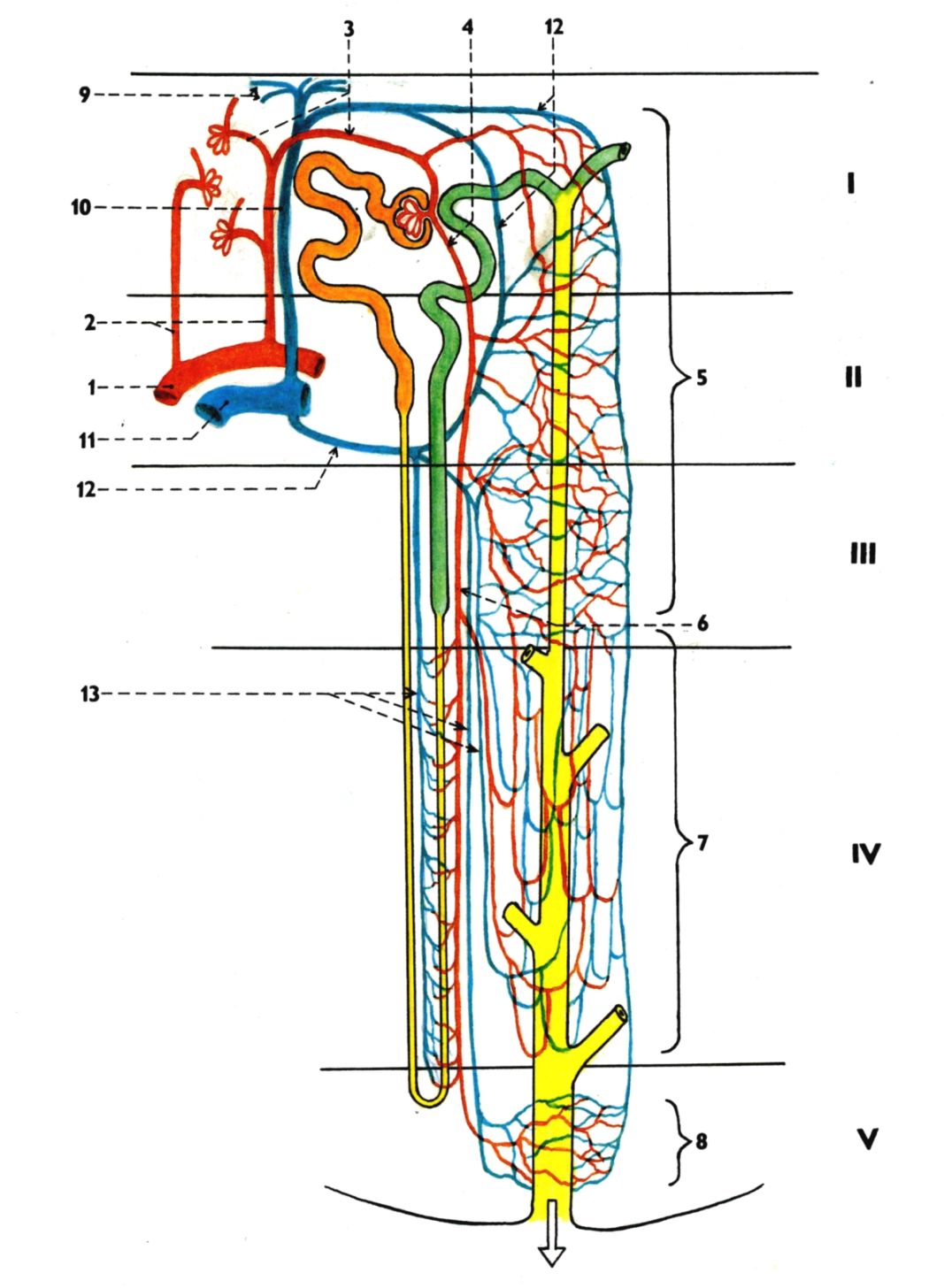 NEPHRON

 Corpusculum renale (Malpighi)
    - Glomerulus
    - Capsula glomeruli (Bowman)
 Tubulus proximalis
 Henle’s loop
 Tubulus distalis

Tubulus colligens
Ductus papillaris
Foramen papillare
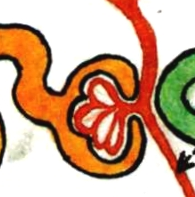 200 µm
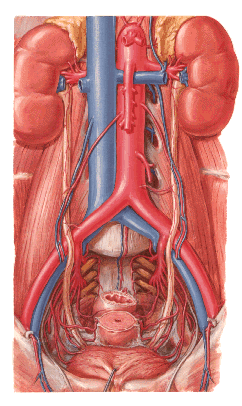 renalis

- r. anterior – 4 rr. praepelvici
- r. posterior – r. retropelvicus
Segmenta renalia – s. superius 
                               -  s. anterius superius
                               -  s. anterius inferius
                               -  s. inferius
                               -  s. posterius
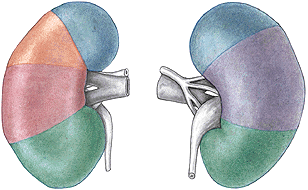 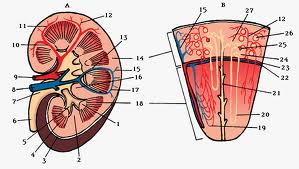 - aa. lobares – aa. interlobares – aa. arcuatae
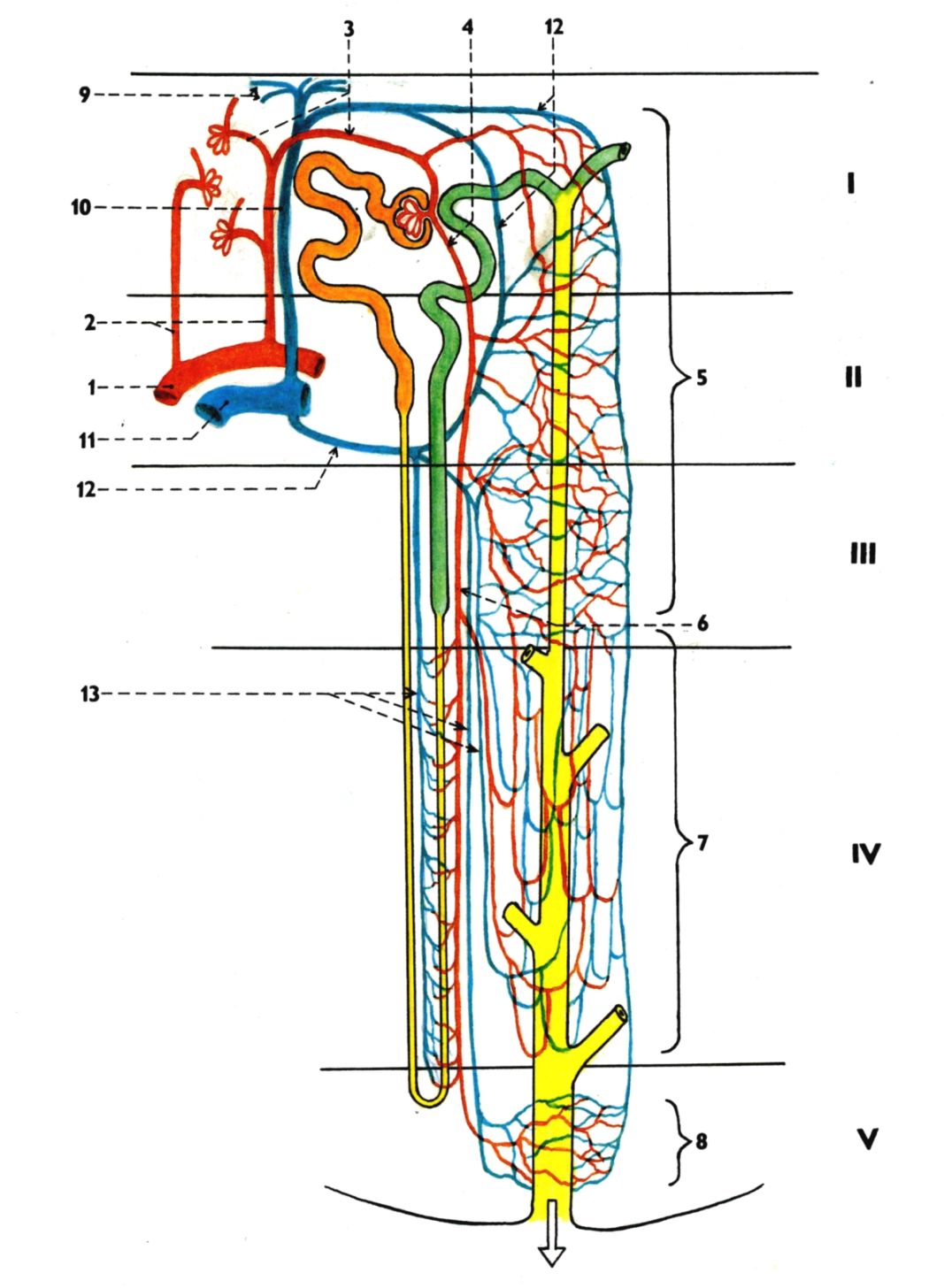 Aa. interlobares:
 1. A. arcuata
 2. A. interlobularis  
 3. Vas afferens
 4. Vas efferens
 5. Peritubular capillary plexus
 6. Arteriola recta
 7. Capillary plexus in the medulla
 8. Capillary plexus around 
     papillary duct
 9. Venulae stellatae
10.V. interlobularis
11.V. arcuata
12.Vein from the peritubular plexus
13.Venulae rectae
Aa. renales accessoriae
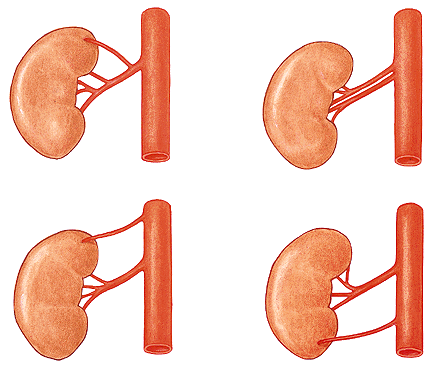 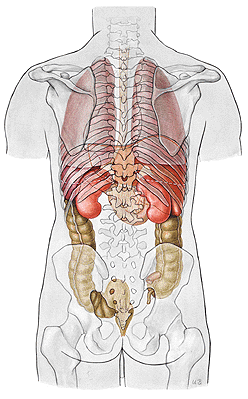 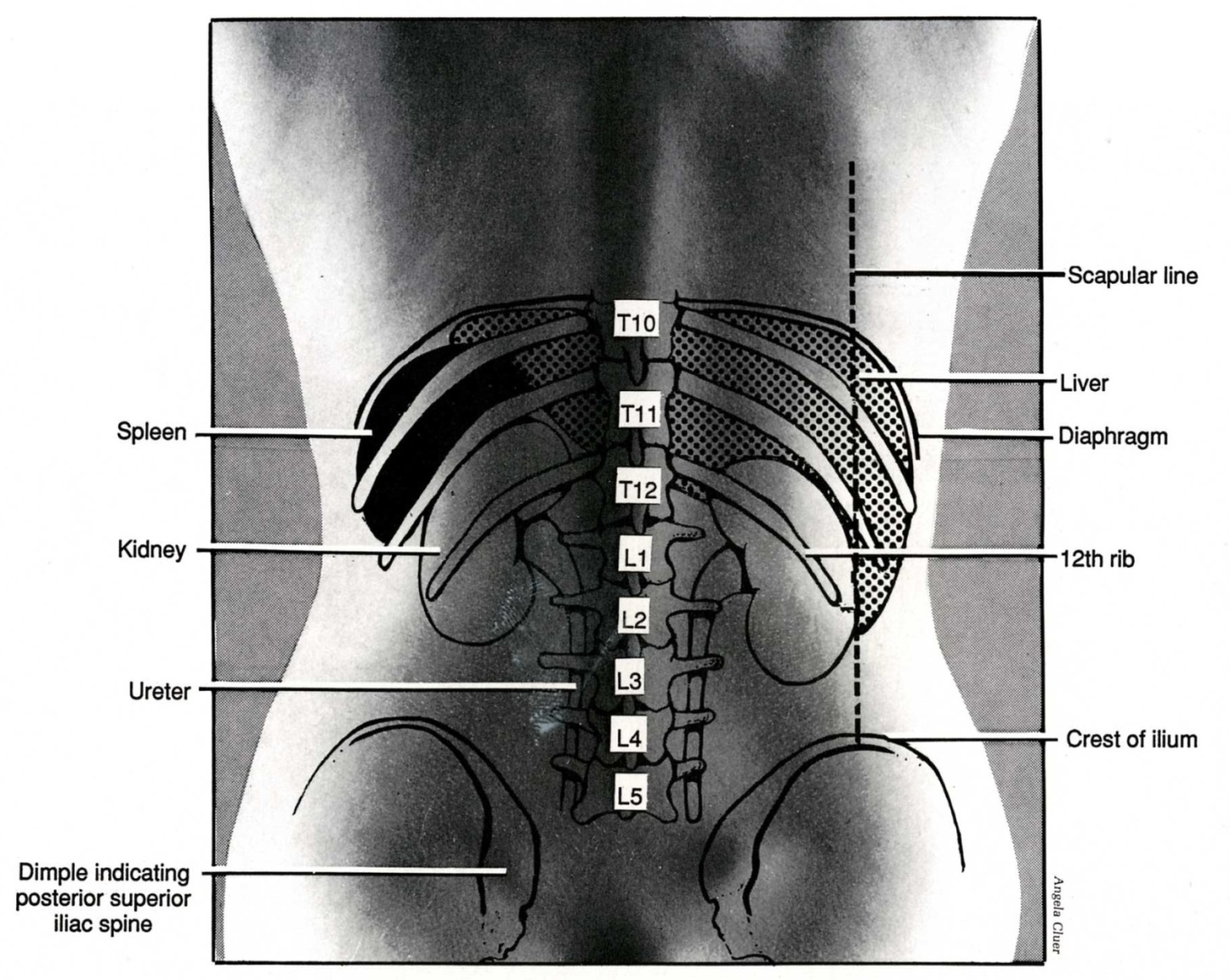 Diaphragma               4. M. transversus abdominis
11th rib                        5. M. quadratus lumborum
12th rib                        6. M. psoas major
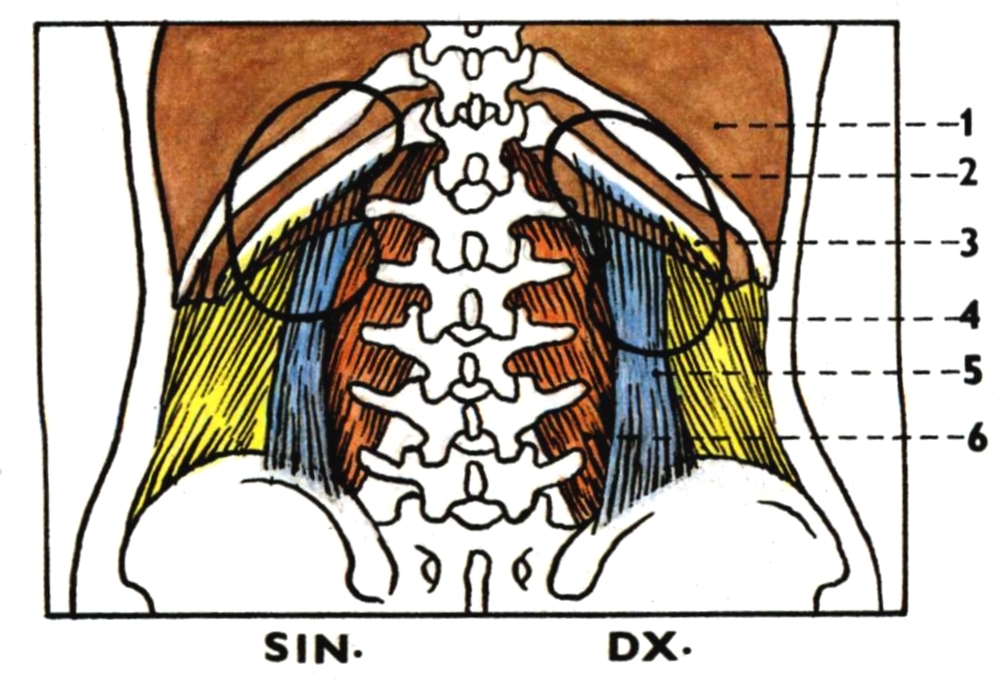 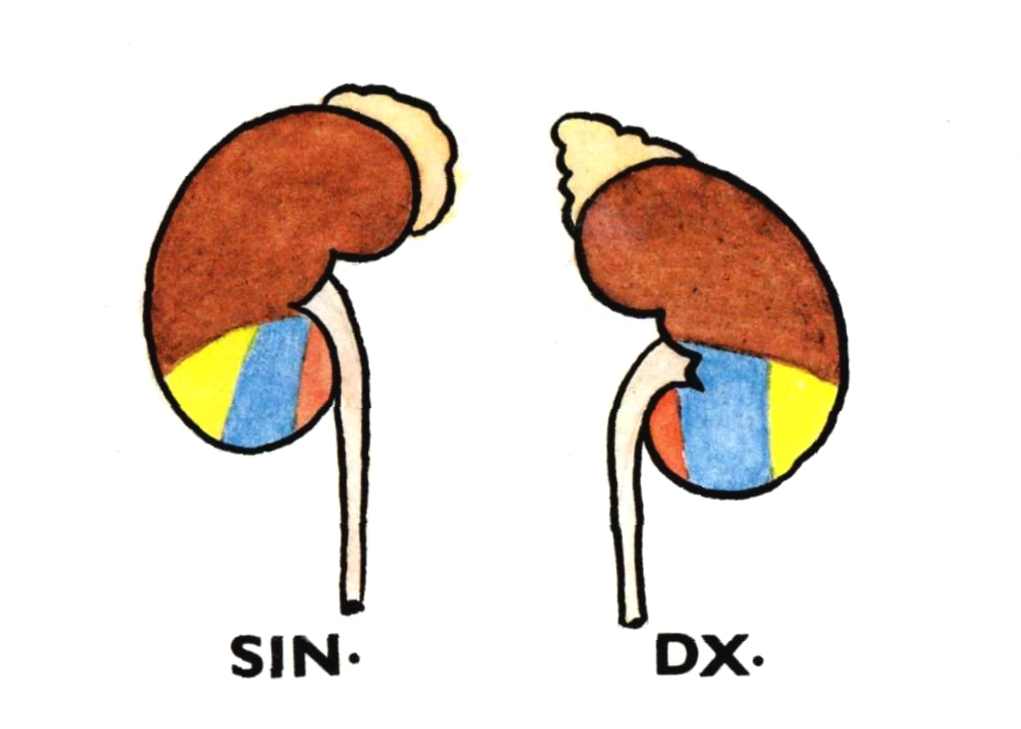 N. subcostalis
N. iliohypogastricus
N. ilioinguinalis
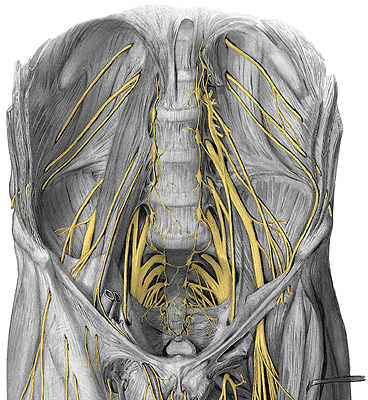 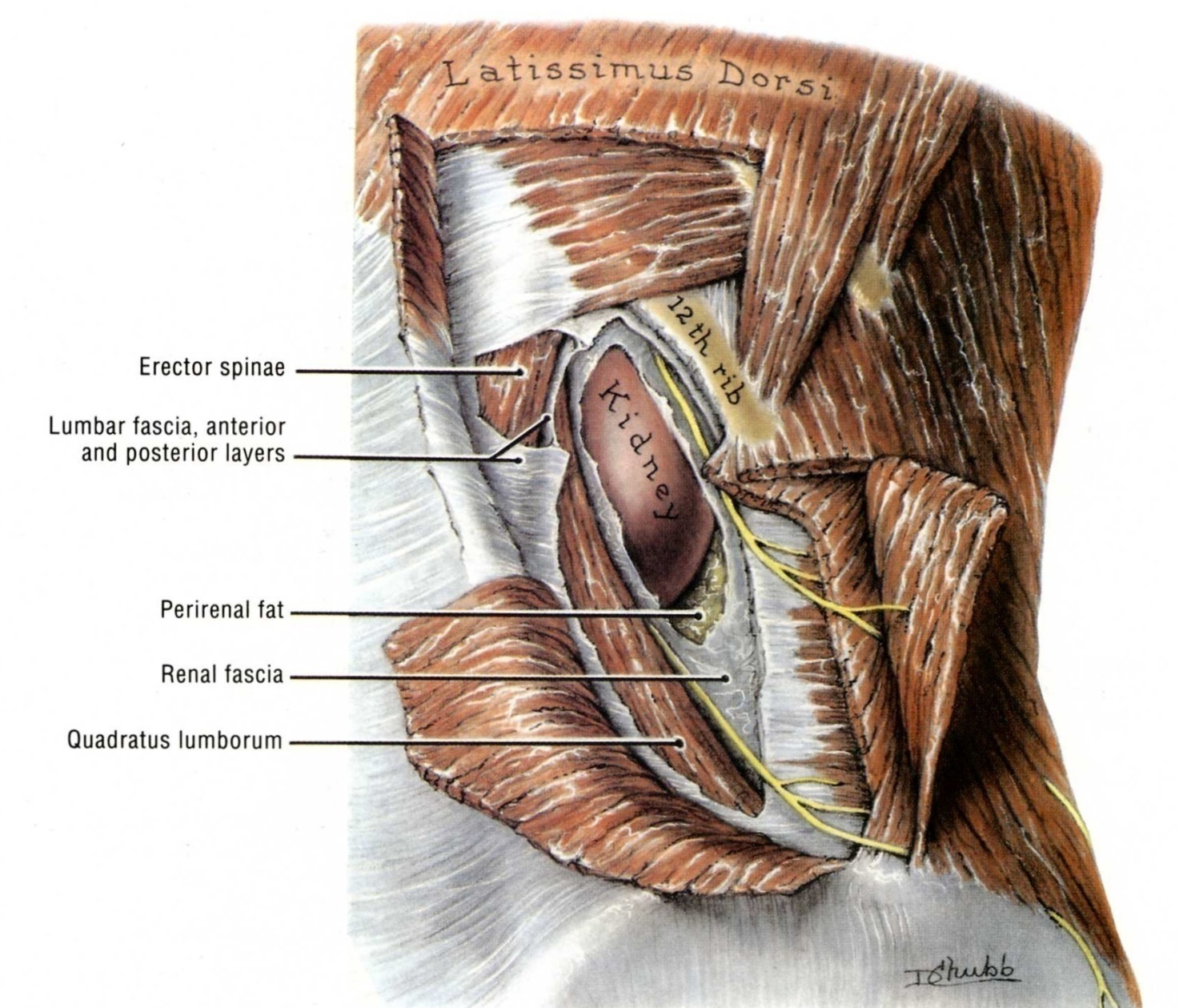 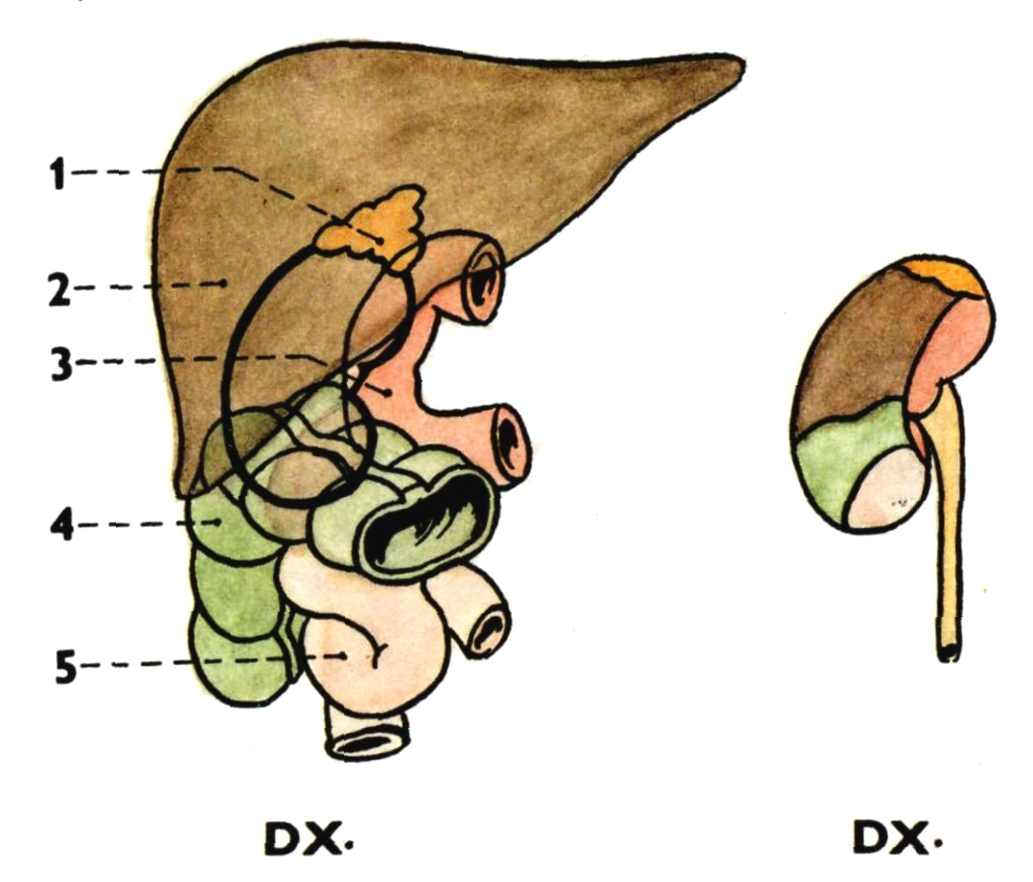 Gl. suprarenalis dx.
Liver
Duodenum
Flexura coli dx.
Jejunum
Gl. suprarenalis sin.
Stomach
Spleen
Pancreas
Flexura coli sin.
Jejunum
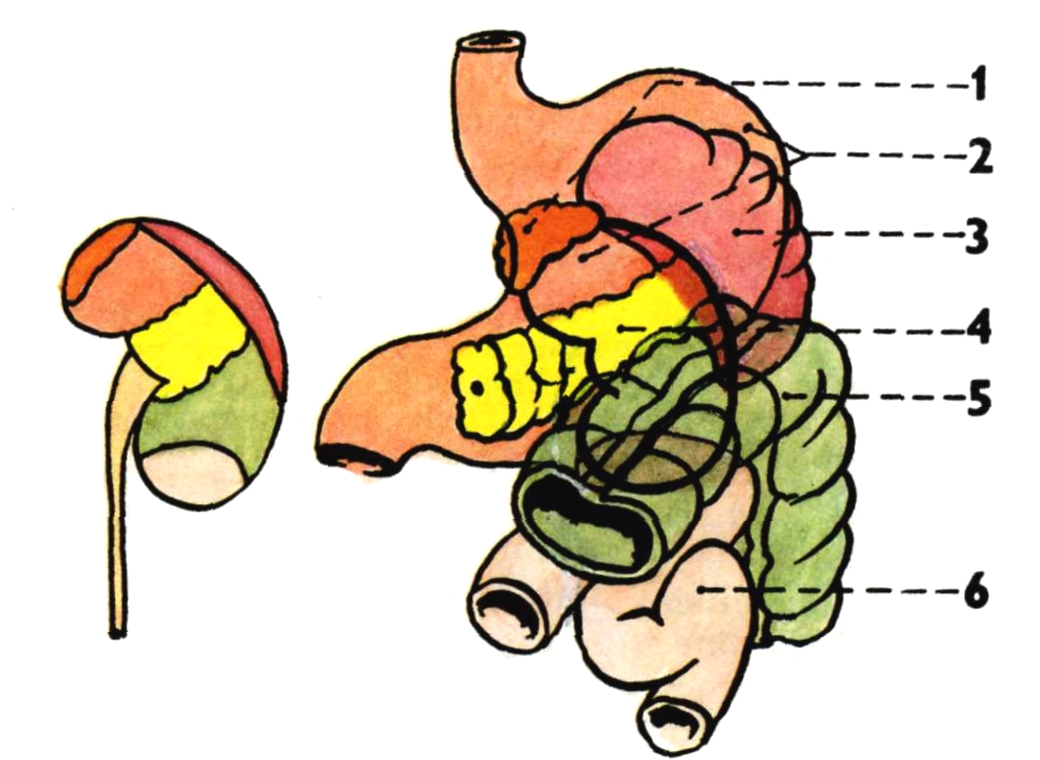 SIN.
Fascia renalis                      5. Corpus adiposum pararenale 
Lamina praerenalis             6. Peritoneum
Lamina retrorenalis             7. Fascia transversalis
Capsula adiposa
                                                                         REN MIGRANS
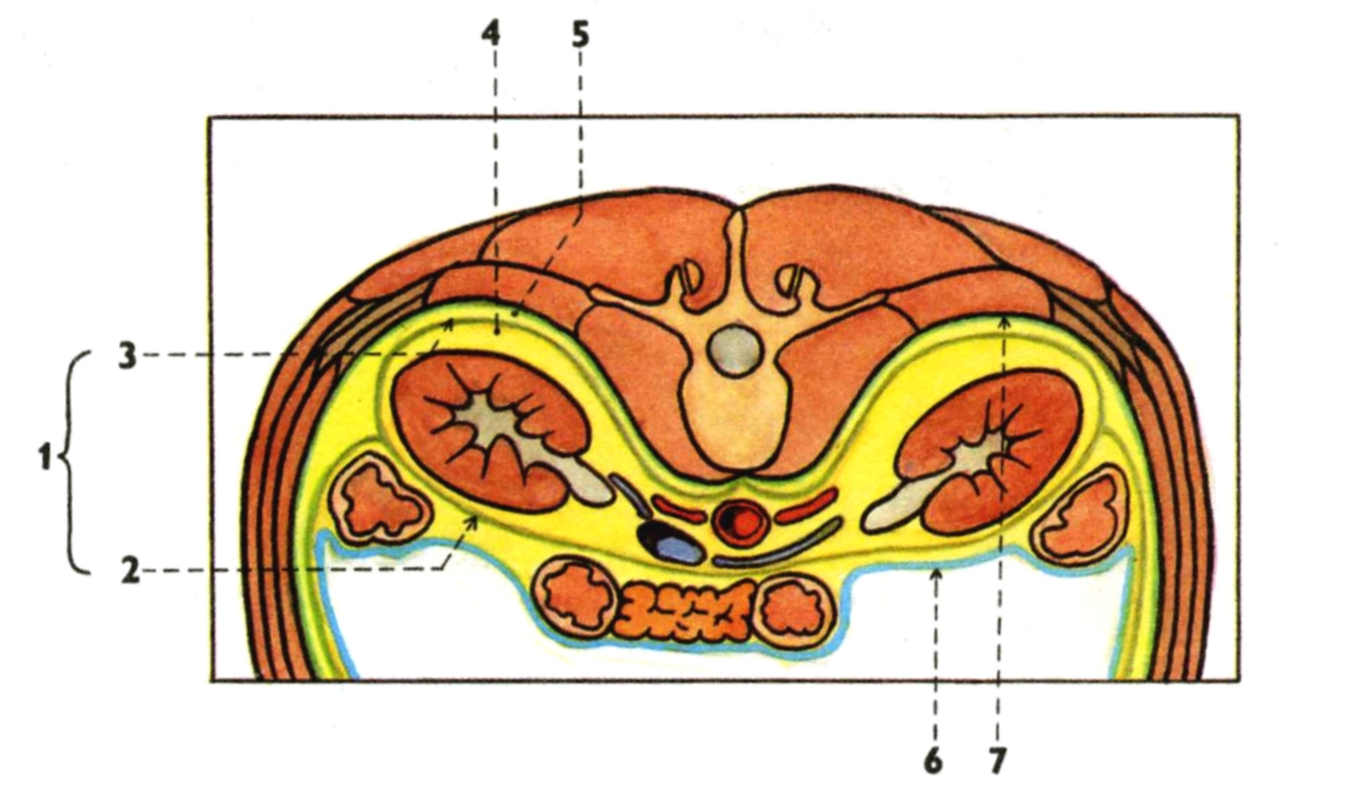 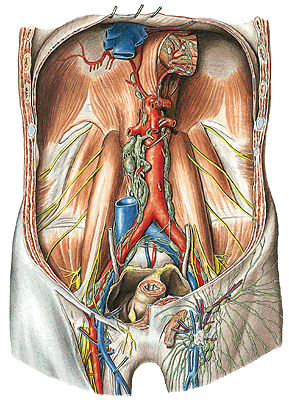 Nll. lumbales
       (paraaortici)

       tr. lumbalis dx. et sin.
[Speaker Notes: Lymphatic vessels, Vasa lymphatica, lymph nodes, Nodi lymphatici, of the pelvic wall in the female; the pelvis has been sectioned in the median plane; the uterus has been pulled sinistroventrally; most of the peritoneum has been removed; lateral view (right). The lymph nodes shown here are often much smaller but always present. Via the lymphatic vessels in the round ligament (Lig. teres uteri) tumor cells may spread from the uterus to the superficial inguinal lymph nodes.]
renculi marking
 ren arcuatus
 ren duplex
 ren sigmoideus
 ren fungiformis
 agenesia renis
Ectopic kidney  x  ren migrans
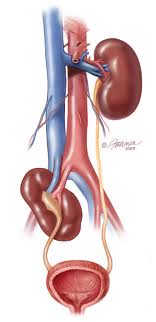 Horseshoe kidney
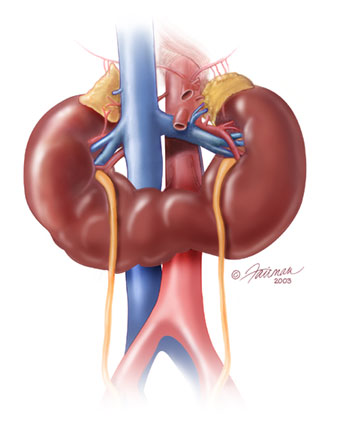 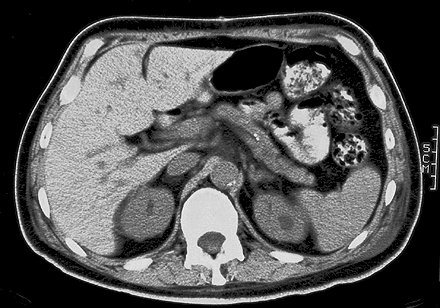 Cross-sectional image through the L1 obtained with CT
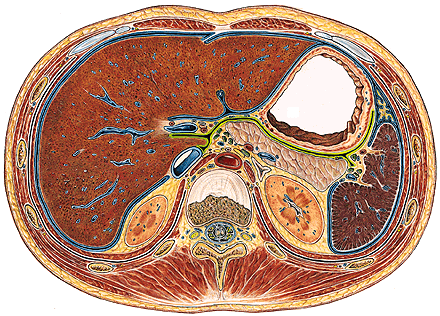 Transverse section through the intervertebral disc between T12 and L1
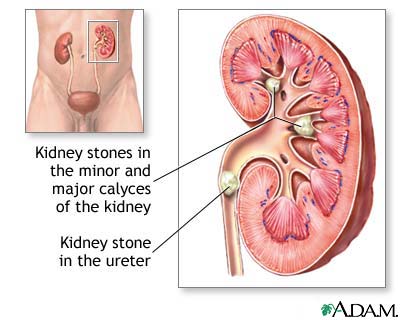 Nephrolithiasis

Calcium oxalate crystals – 80%
Uric acid – 5 - 10%
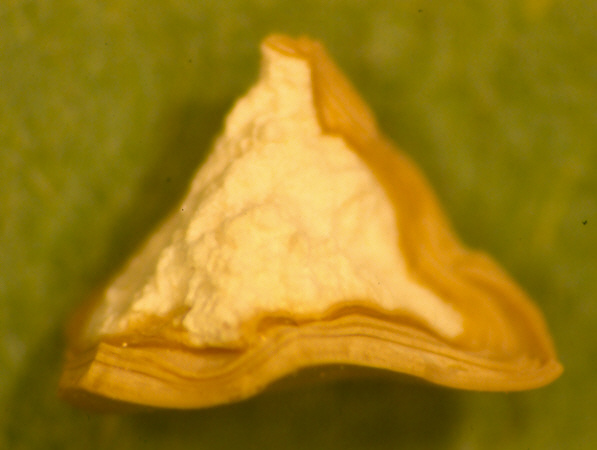 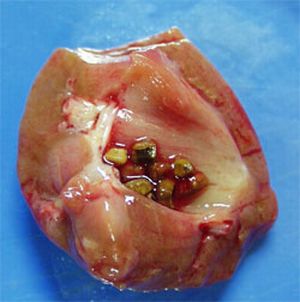 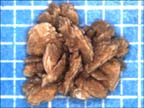 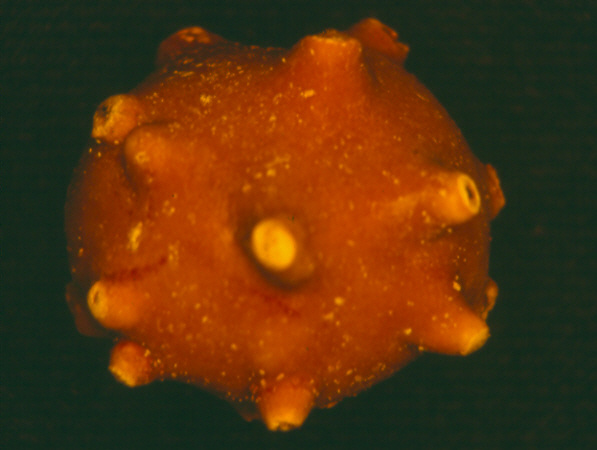 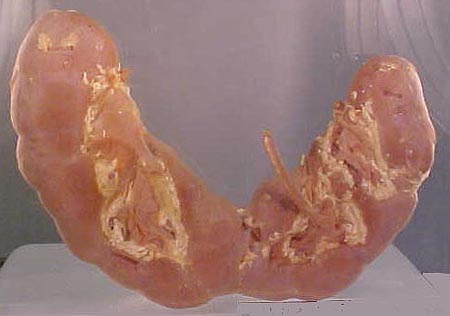 Horseshoe kidney
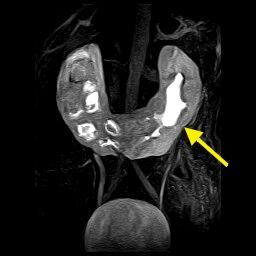 CALICES RENALES – minores et majores
PELVIS RENALIS (PYELUM)
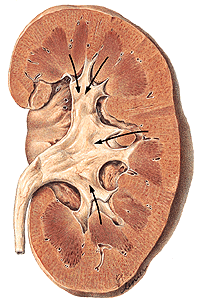 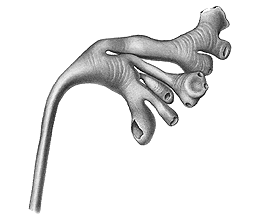 URETER
pars abdominalis
pars pelvina
pars intramuralis
      ostium ureteris
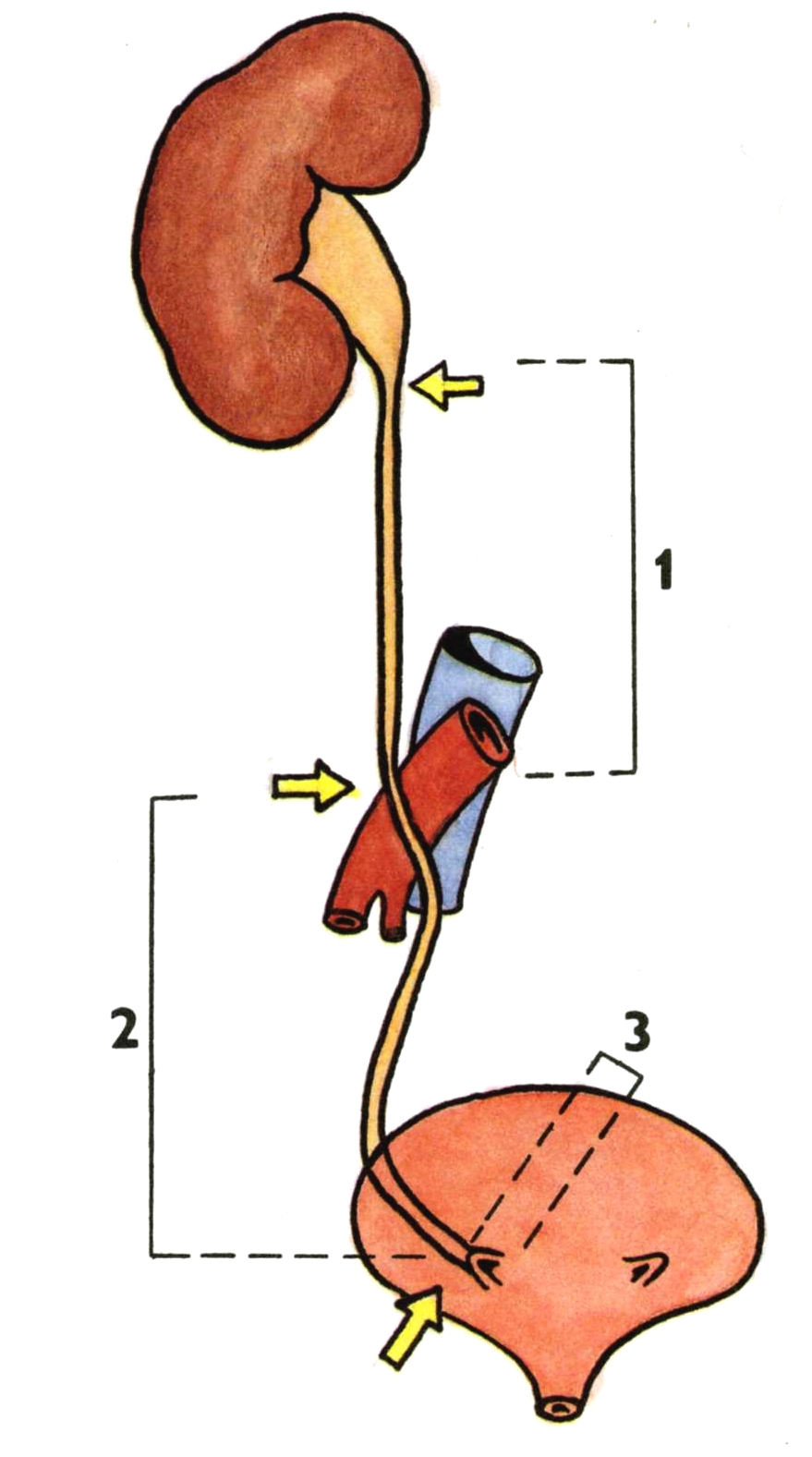 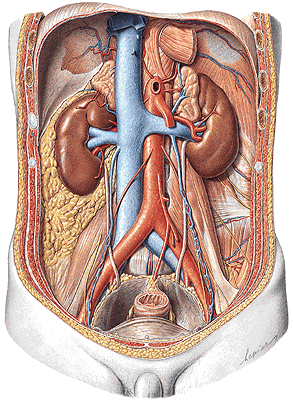 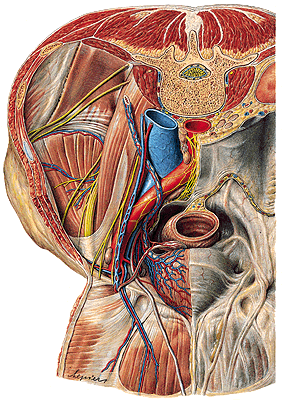 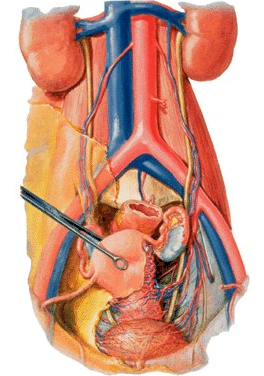 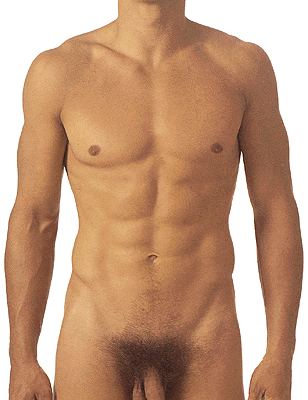 3 physiological constrictions
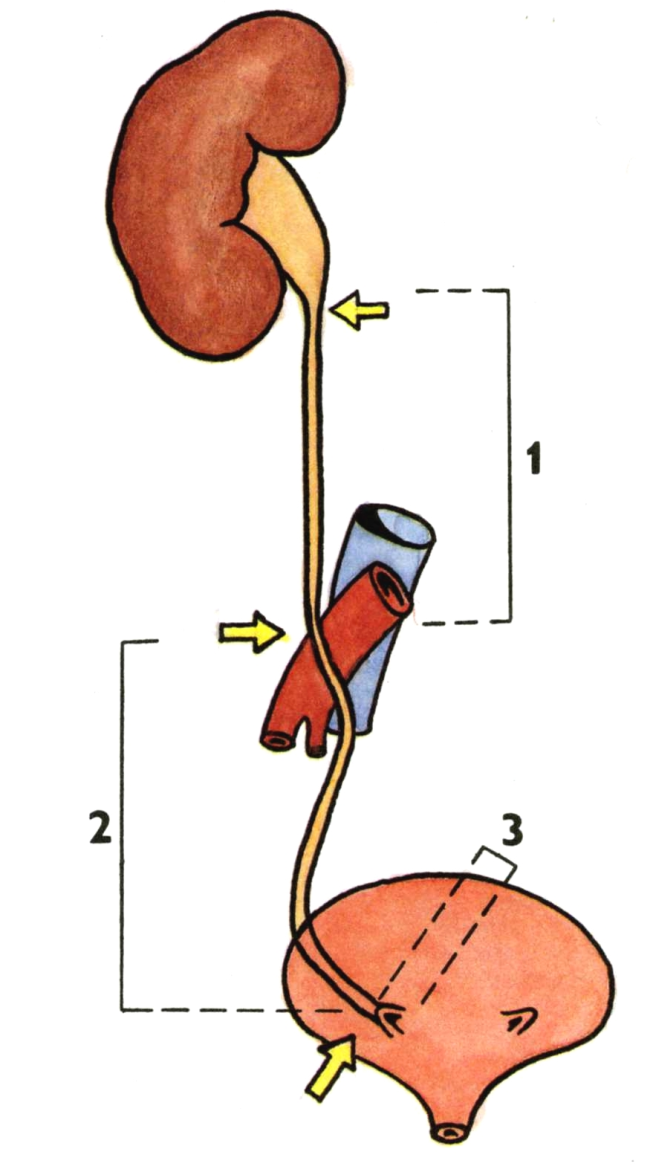 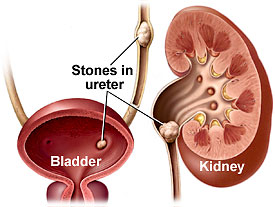 Point of LANZ
(appendix 
vermiformis)
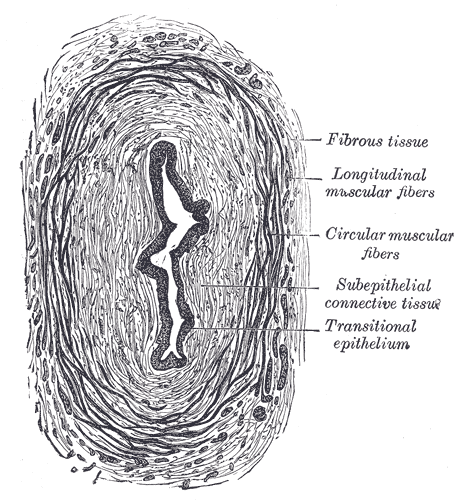 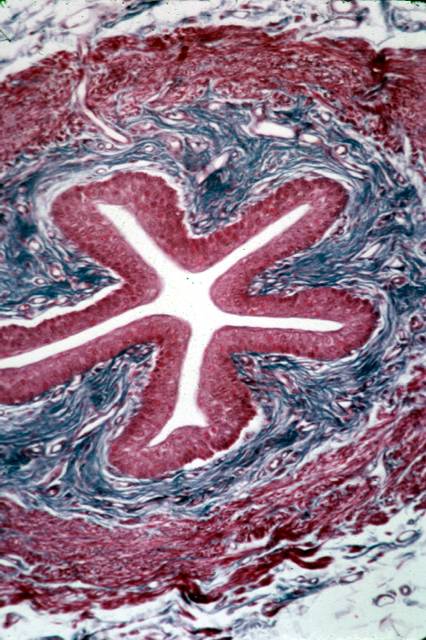 Adventitia
Plicae longitudinales
Duplicated ureter
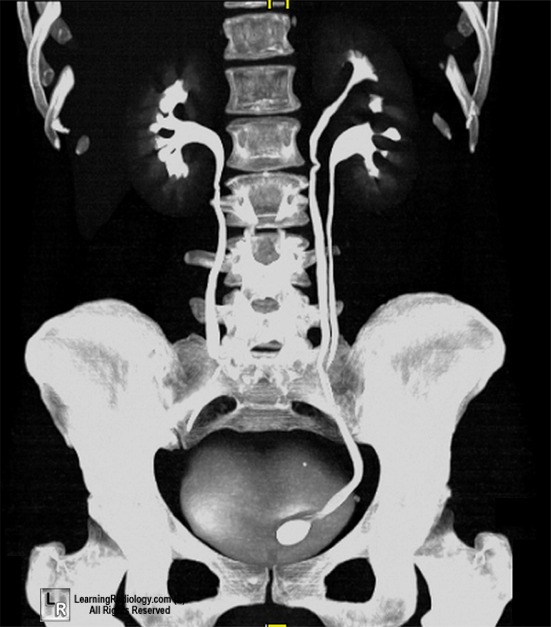 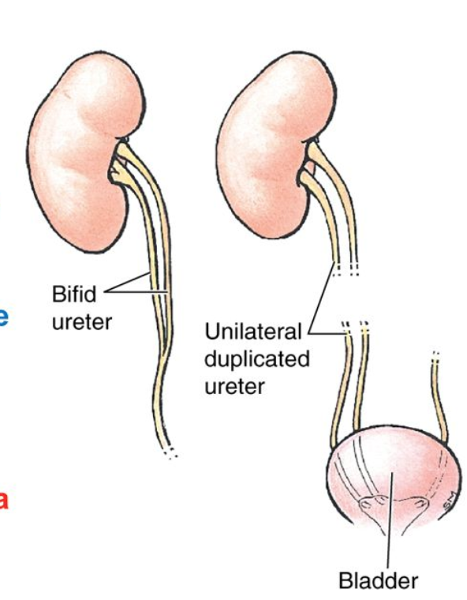 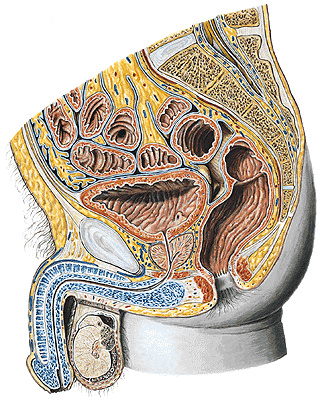 VESICA URINARIA

fundus vesicae
corpus vesicae
apex vesicae
   - lig. umbilicale medianum
cervix vesicae
Male - dorsal aspect of urinary bladder
Ductus deferens
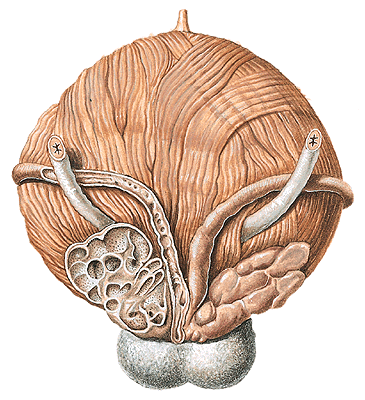 Female – anterosuperior aspect
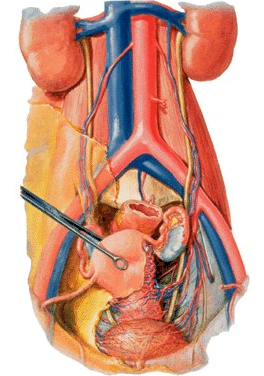 A. uterina
Trigonum vesicae – ostia ureterum
                                – ostium urethrae internum
                                – plica interureterica
                                – fossa retrotrigonalis
                                – uvula vesicae
                                – m. detrusor
                                – m. sphincter vesicae
                                – m. sphincter urethrae
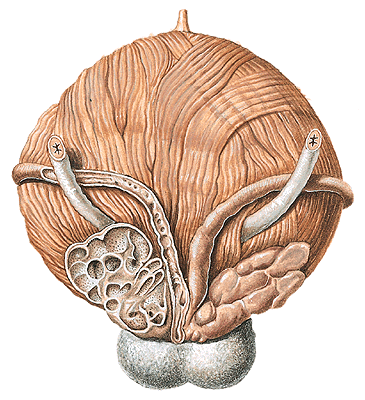 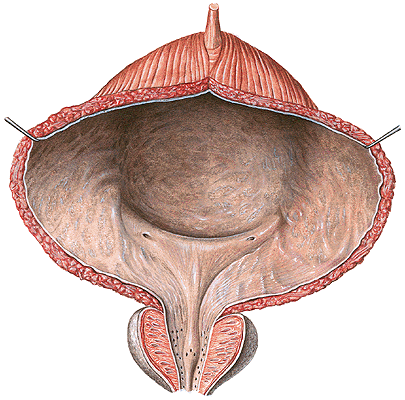 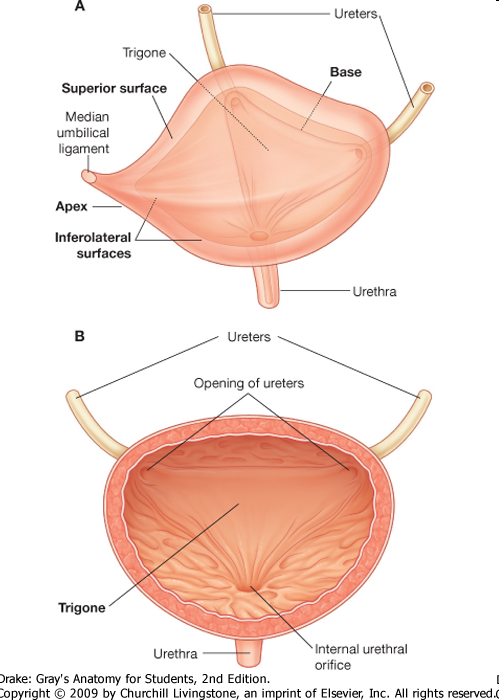 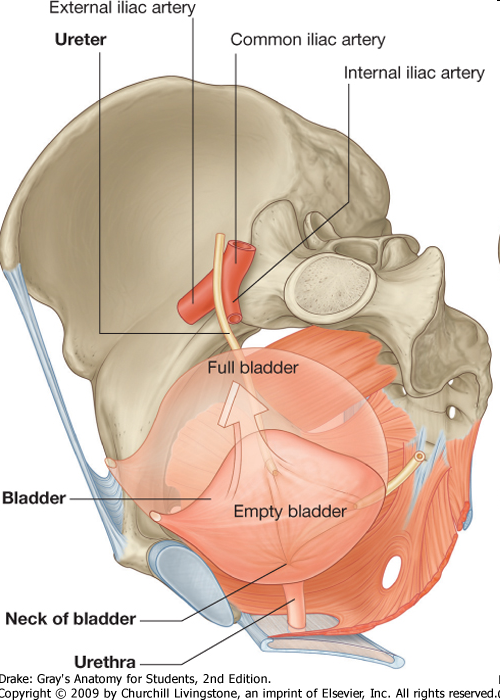 Median section through 
the female pelvis


Excavatio rectouterina
Excavatio vesicouterina
Median section through 
the male pelvis


1. Excavatio rectovesicalis
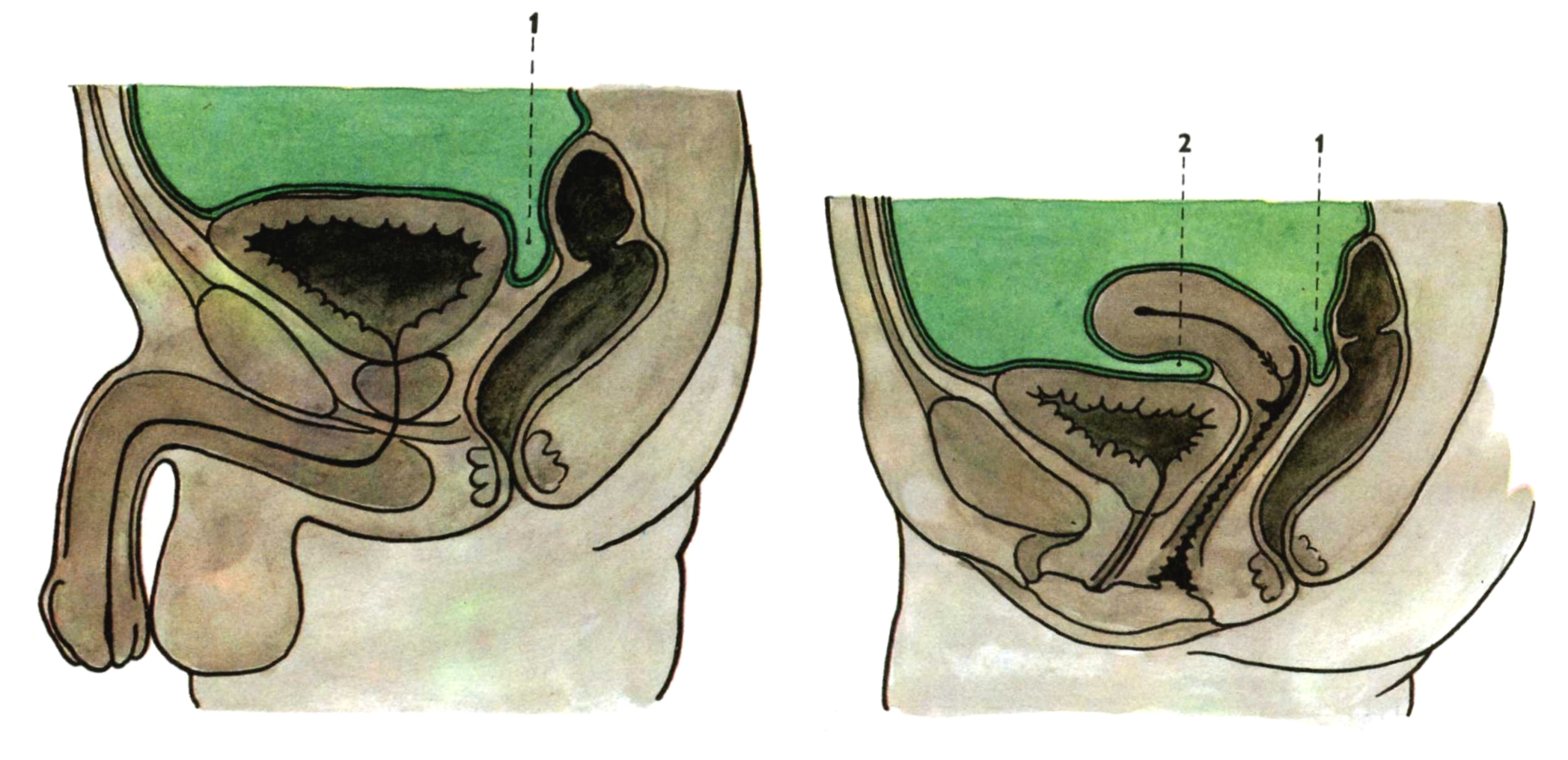 Paracystium
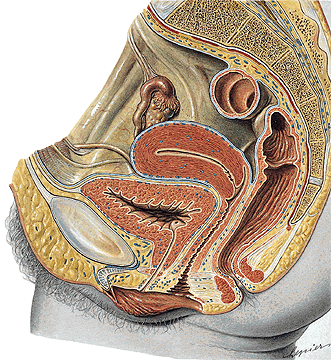 URETHRA FEMININA

Ostium urethrae internum
M. sphincter urethrae
Ostium urethrae externum
URETHRA FEMININA



Crista urethralis
Lacunae urethrales
Glandulae urethrales
Ductus paraurethrales
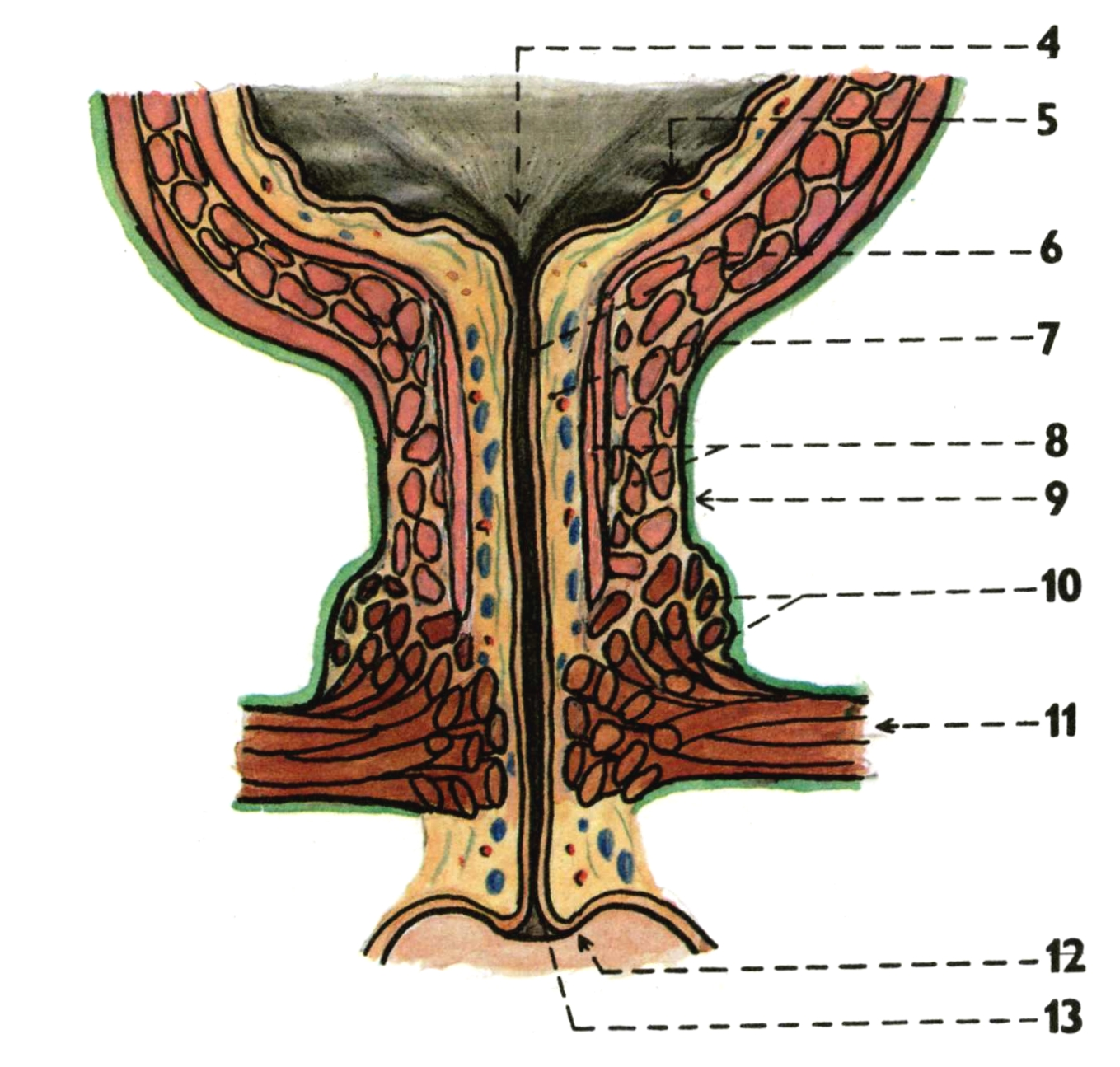 Intravenous urography
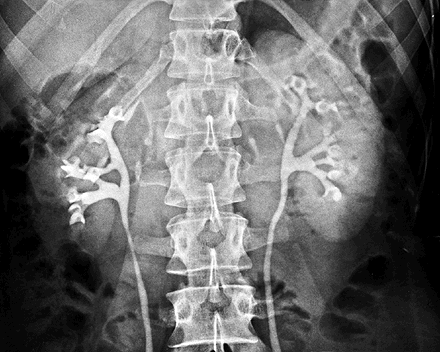 IVU
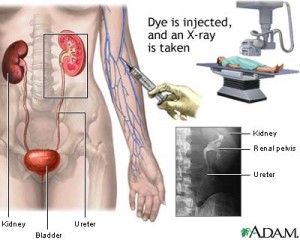 Retrograde pyelography
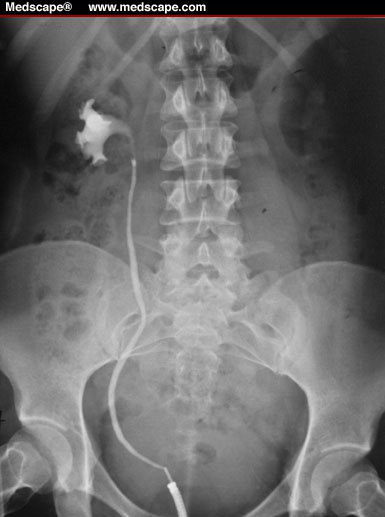 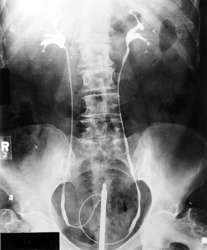 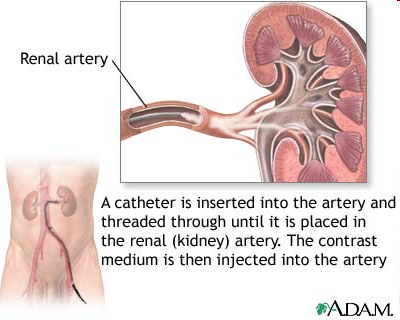 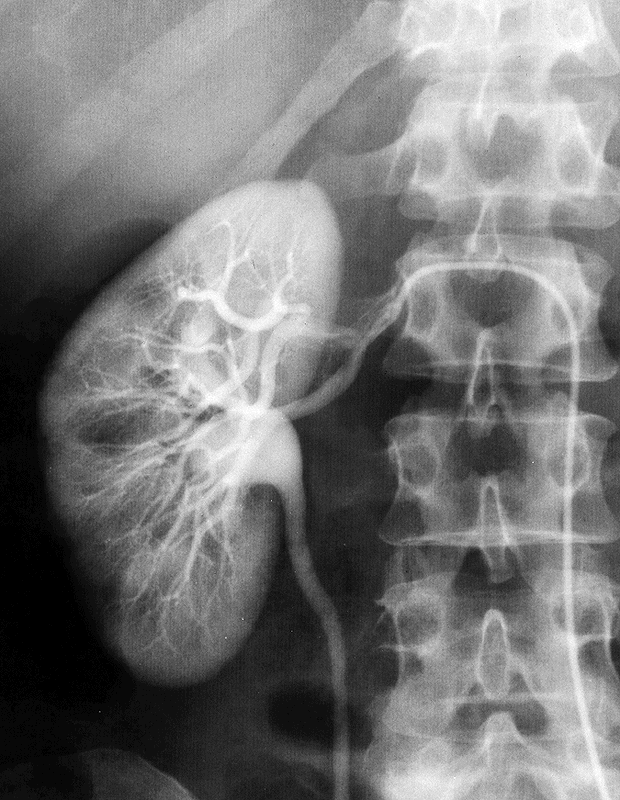 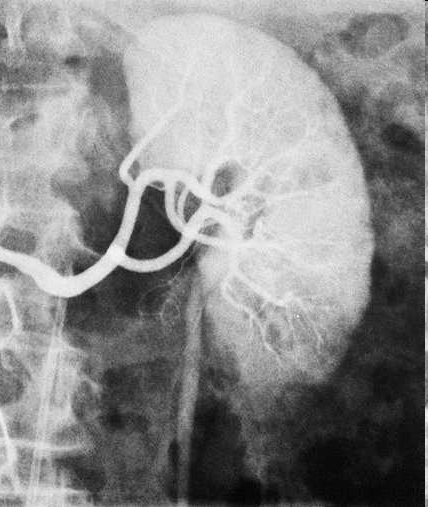 Cystography
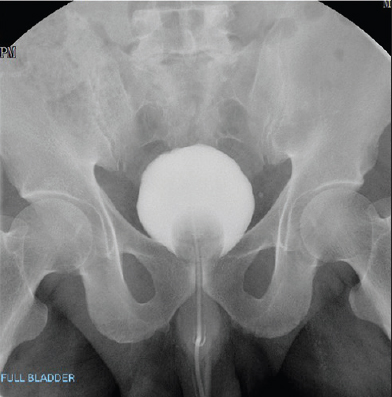 Vesicoureteral reflux (VUR) – voiding cystourethrogram (VCU)
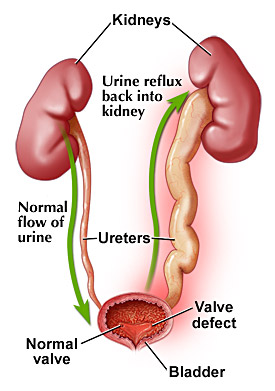 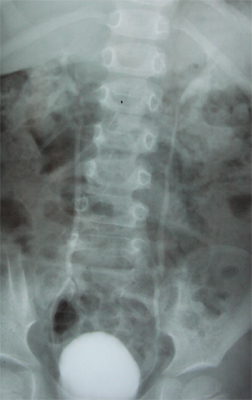 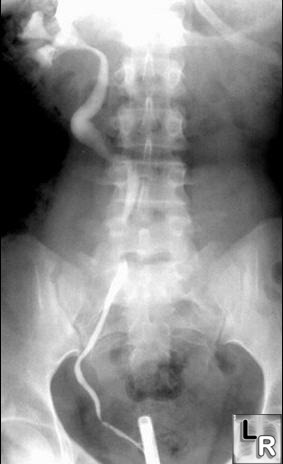 Retrocaval ureter
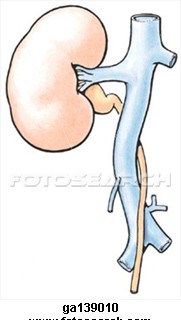 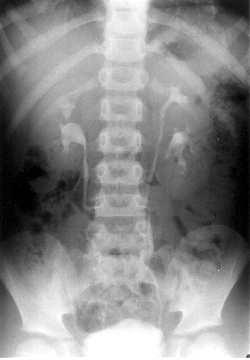 Ureter duplex
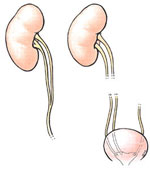 MALE GENITAL ORGANS(ORGANA GENITALIA MASCULINA)
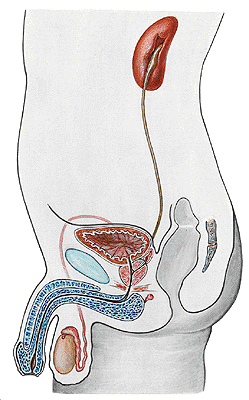 Organa genitalia interna:
 Testis
 Epididymis
 Ductus deferens
 Urethra masculina
 Vesicula seminalis
 Prostata

Organa genitalia externa:
 Penis
 Scrotum
Development:  Wolffian ducts
                          Müllerian ducts
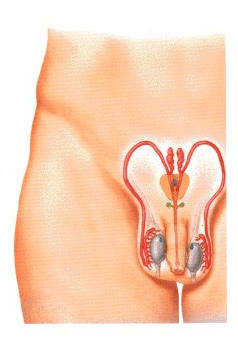 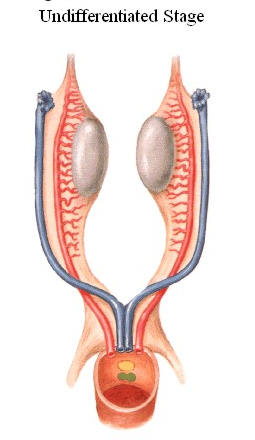 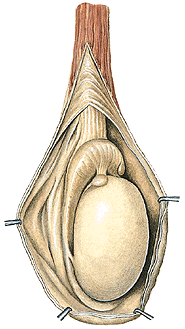 TESTIS

Facies medialis
Facies lateralis
Extremitas superior
Extremitas inferior
Margo anterior
Margo posterior
Lamina visceralis tunicae vaginalis
 (Epiorchium)
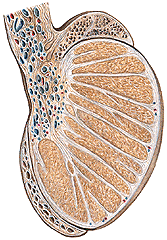 Tunica albuginea
Mediastinum testis
Septula testis
Lobuli testis
Hilum testis
Tubuli seminiferi contorti
Spermatozoa
Interstitial cells of Leydig 
Tubuli seminiferi recti
Rete testis
Ductuli efferentes testis
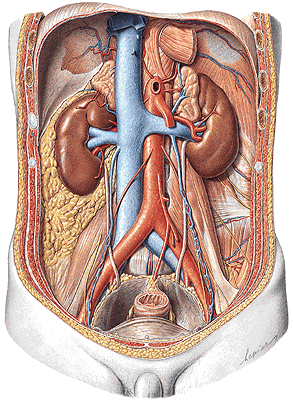 A. testicularis
Plexus pampiniformis 
- vv. testiculares
Nll. lumbales
EPIDIDYMIS

Caput epididymidis
Corpus epididymidis
Cauda epididymidis
Sinus epididymidis
Lig. epididymidis sup. et inf.
Lig. scrotale 
   (Gubernaculum testis)
Lobuli epididymidis
Ductus epididymidis
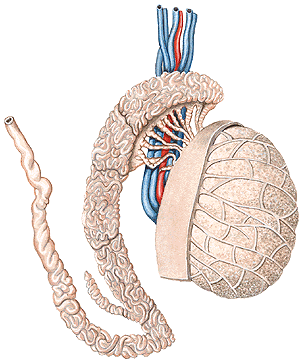 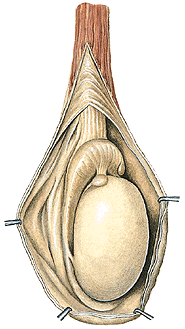 DESCENSUS TESTIUM
Gubernaculum testis → Lig. scrotale
Processus vaginalis → Tunica vaginalis
                                         Lig. vaginale
Retentio testis (cryptorchidism). Ectopia testis.
DUCTUS DEFERENS (VAS DEFERENS)
Pars epididymica
Pars funicularis
Pars inguinalis
Pars pelvina
Ampulla ductus deferentis - diverticula ampullae
Ductus ejaculatorius – colliculus seminalis
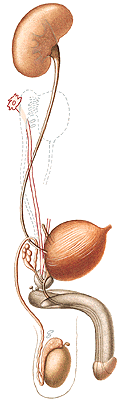 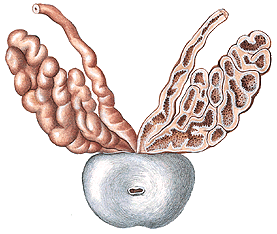 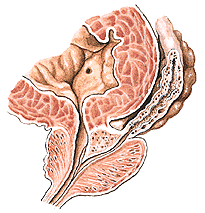 FUNICULUS SPERMATICUS: A. testicularis
                                                  Plexus testicularis 
                                                  Plexus pampiniformis
                                                  Ductus deferens 
                                                  A. ductus deferentis
                                                  Plexus deferentialis
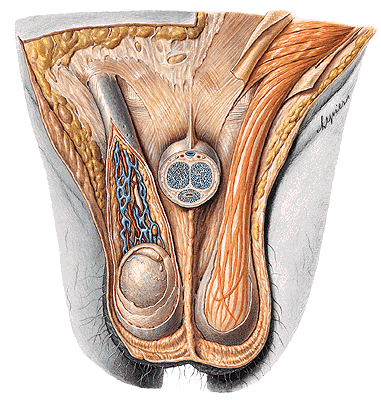 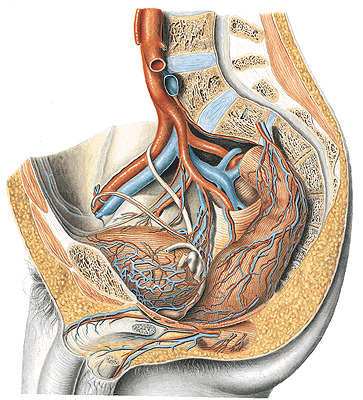 COVERINGS OF THE TESTIS, EPIDIDYMIS AND SPERMATIC
CORD 
Epiorchium (Lamina visceralis tunicae vaginalis)
Periorchium (Lamina parietalis tunicae vaginalis)
Cavum serosum scroti
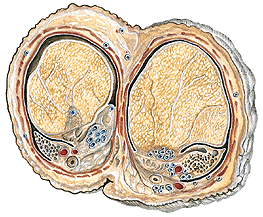 Fascia spermatica interna (Fascia transversalis)
Fascia cremasterica - M. cremaster
(M. obliquus abdominis internus, M. transversus abdominis)
Fascia spermatica externa (Fascia abdominis superficialis)
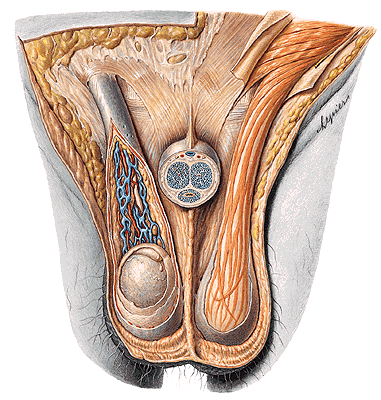 CANALIS INGUINALIS

Posterior wall: 
Fascia transversalis:
   Falx inguinalis
   Trigonum inguinale
   (Hesselbachi)
   Lig. interfoveolare
   Anulus inguinalis prof.


Tractus iliopubicus
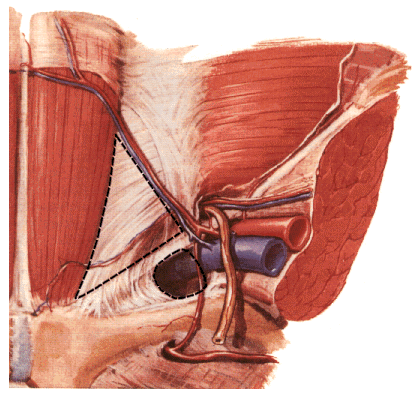 Anulus femoralis
CANALIS INGUINALIS

Inferior wall:
Lig. inguinale
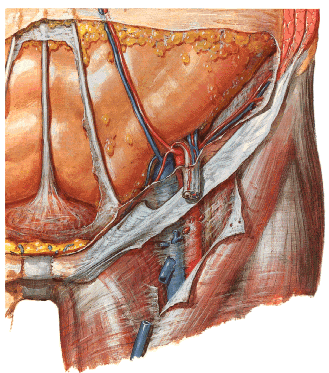 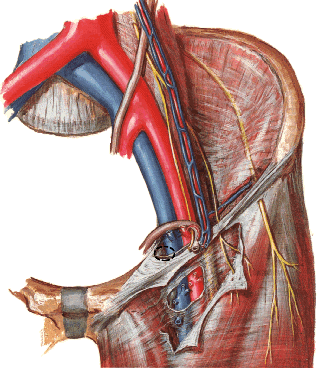 CANALIS INGUINALIS

Anterior wall:
Aponeurosis m. obliqui 
externi abdominis

 Anulus inguinalis spf.
 - crus mediale
 - crus laterale
 - fibrae intercrurales
 - lig. inguinale reflexum
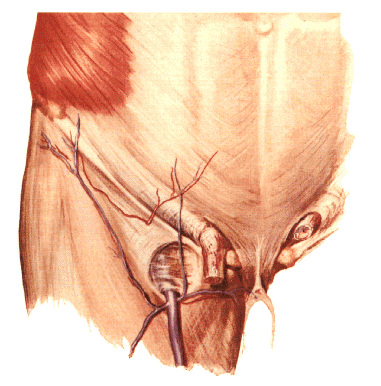 CANALIS INGUINALIS

Superior wall:
M. obliquus internus abdominis
M. transversus abdominis

 - M. cremaster
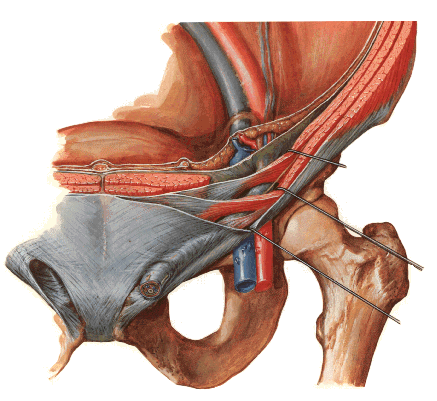 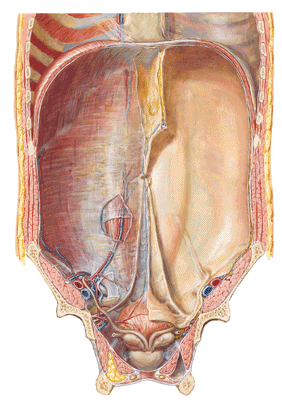 Plica umbilicalis mediana
 - lig. umbilicale medianum

Plica umbilicalis medialis
 - lig. umbilicale mediale (laterale) 
   (pars occlusa a. umbilicalis)

Plica umbilicalis lateralis
 - vasa epigastrica inf.
Fossa supravesicalis

Fossa inguinalis medialis
(trig. Inguinale)
   
Fossa inguinalis lateralis
(anulus inguinalis prof.)
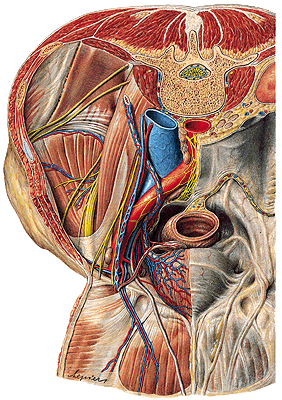 Fossa supravesicalis
 - hernia supravesicalis (c)

Fossa inguinalis medialis
   - hernia inguinalis directa (b)

Fossa inguinalis lateralis
   - hernia inguinalis indirecta (a)
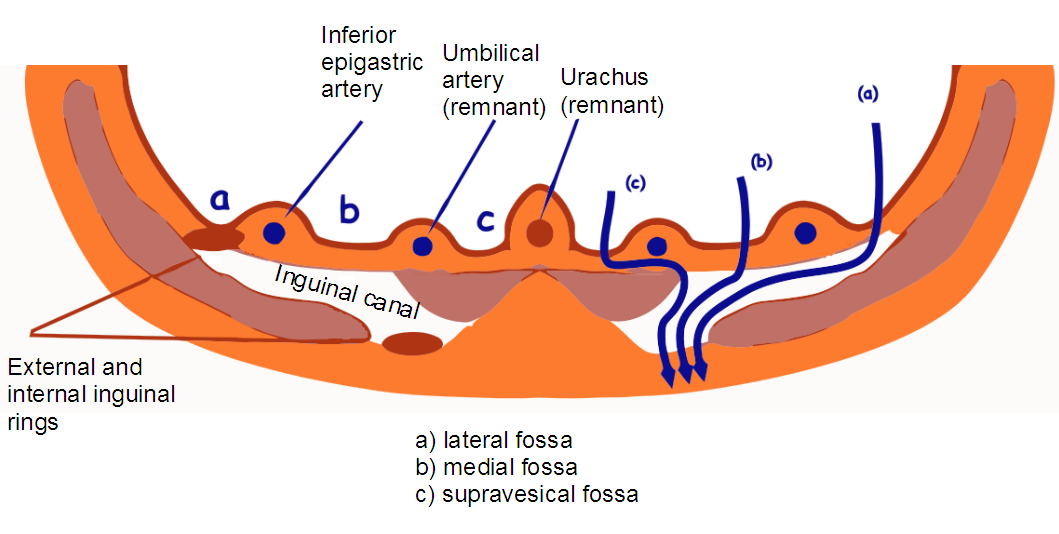 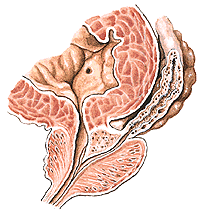 VESICULA SEMINALIS
Ductus excretorius
Ductus ejaculatorius

PROSTATA
Basis
Apex
Facies anterior
Facies posterior
Facies inferolaterales
Lobus medius
Lobus dexter et sinister
Isthmus
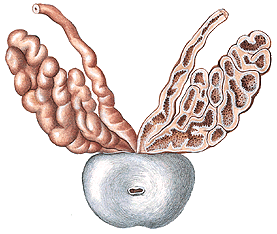 Seminal vesiculography
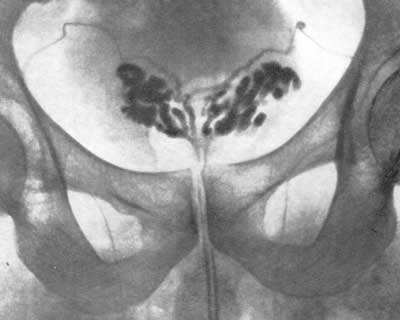 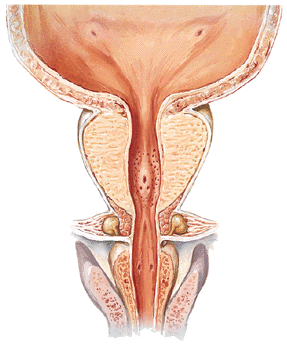 Crista urethralis
  Colliculus seminalis
  Utriculus prostaticus
  Ductus ejaculatorii
  Sinus prostatici
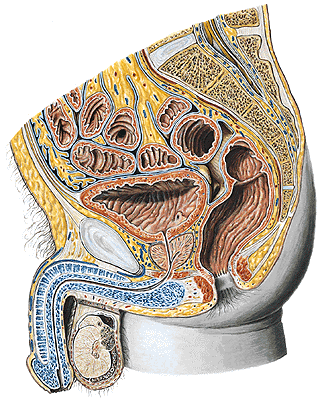 Capsula propria
Plexus venosus prostaticus 
Fascia periprostatica
Lig. puboprostaticum
Lig. sacrogenitale
Septum rectovesicale
 (Denonvilliersʼ fascia)
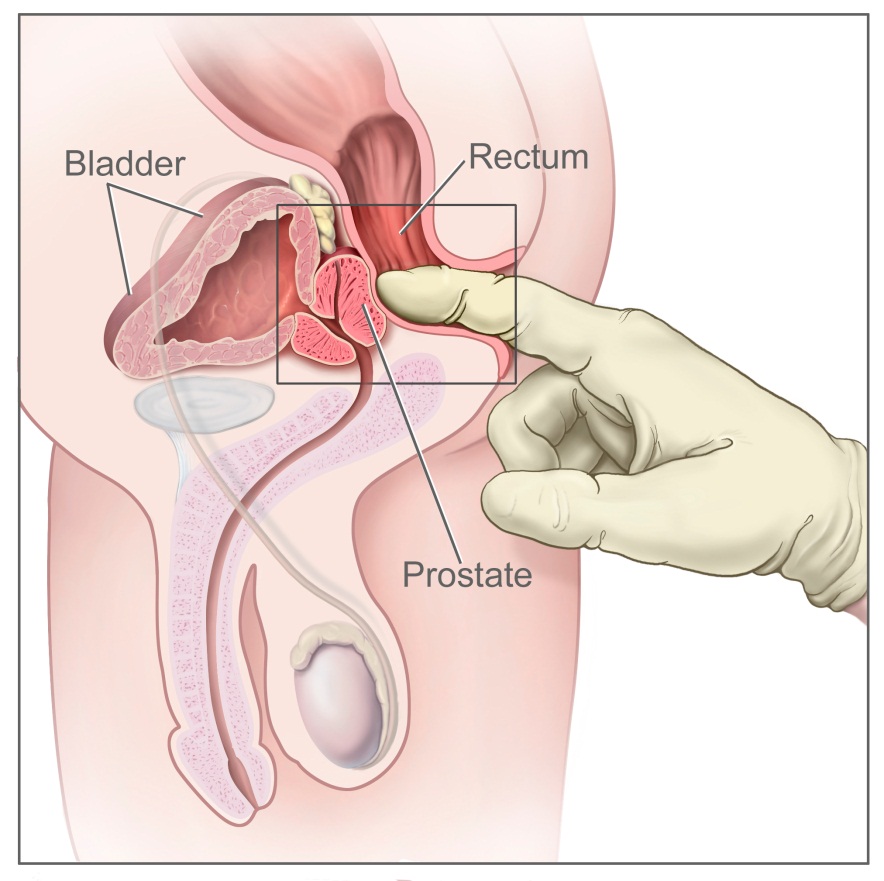 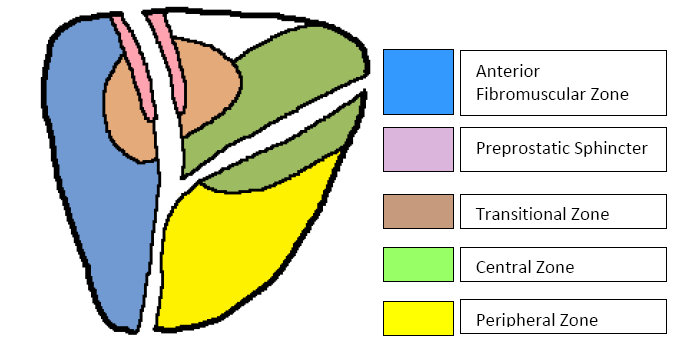 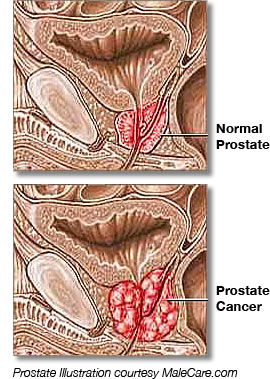 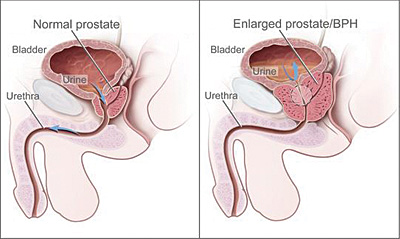 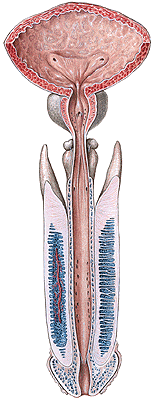 GLANDULAE BULBOURETHRALES
  Ductus gl. bulbourethralis

URETHRA MASCULINA
 Ostium urethrae internum
 Ostium urethrae externum
 Pars intramuralis – M. sphincter vesicae
 Pars prostatica
 Pars membranacea – M. sphincter urethrae
 Pars spongiosa – Ampulla urethrae
 Corpus spongiosum penis
 Fossa navicularis
 Valvula fossae navicularis
 Glandulae urethrales
 Lacunae urethrales
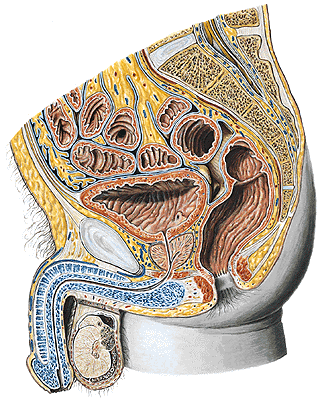 Curvatura subpubica
Curvatura praepubica
Urethra mobilis (anterior)
Urethra fixa (posterior)
EXTERNAL GENITAL ORGANS

PENIS: Radix
             Corpus
             Glans
             Praeputium

SCROTUM
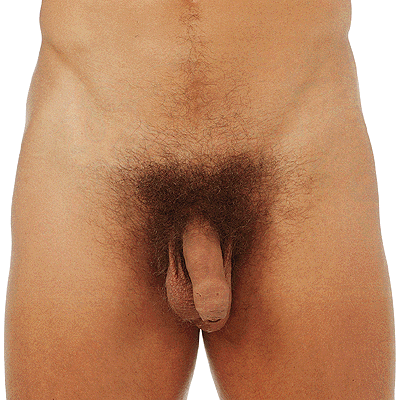 PENIS
Glans penis                      Glandulae praeputiales
Collum glandis                 Smegma praeputii
Corona glandis                 Frenulum praeputii
Dorsum penis                   Corpus cavernosum
Facies urethralis               Corpus spongiosum
Raphe penis                      Tunica albuginea
Praeputium                        Trabeculae
Ostium praeputii               Cavernae
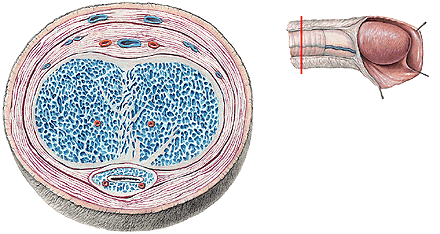 A. penis prof. → aa. helicinae
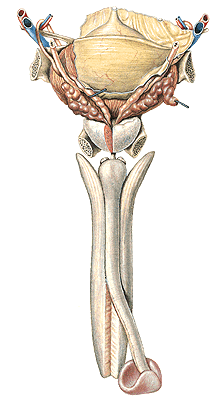 Corpus cavernosum
 - crura penis - crista phalica
A. profunda penis
 

Corpus spongiosum
 - bulbus penis
 - glans penis
COVERINGS OF PENIS:
Fascia penis profunda
(Aa., Nn. dorsales penis, V. dorsalis penis profunda)
Fascia penis superficialis
(Vv. dorsales penis spf.)

Lig. fundiforme penis
Lig suspensorium penis
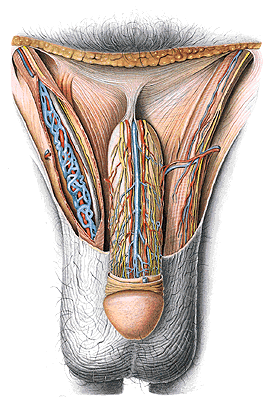 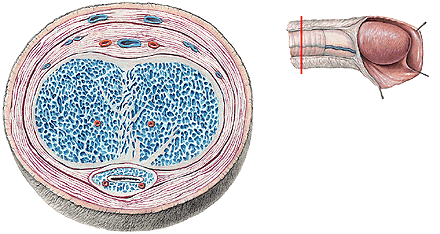 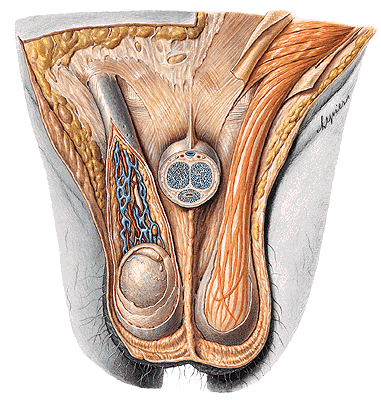 SCROTUM
Raphe scroti
Pubes
Tunica dartos scroti
Septum scroti
Cavitas scroti
ANATOMICAL BASIS OF ERECTION

Parasympathetic stimulation
 – relaxation of smooth muscle in cavernae and 
    aa. helicinae, compression of venous plexuses by
    bulbospongious and ischiocavernous muscles → erection

Sympathetic stimulation 
- contraction of smooth muscle of aa. helicinae, relaxation of
   bulbospongious and ischiocavernous muscles, drainage 
   of blood into v. dorsalis penis prof. → detumescence

EJACULATION OF THE SEMEN

1. Emission of sperms and genital glands secretion 
    - sympathetic stimulation
2. Expulsion of the semen from the spongy urethra 
    (ejaculation) – parasympathetic stimulation
Drainage of the male pelvis
PELVIC FLOOR
DIAPHRAGMA PELVIS 
M. levator ani – pars iliaca (M. iliococcygeus)
                         -  pars pubica (M. pubococcygeus)
                         (-  M. puborectalis)
M. coccygeus

Hiatus urogenitalis
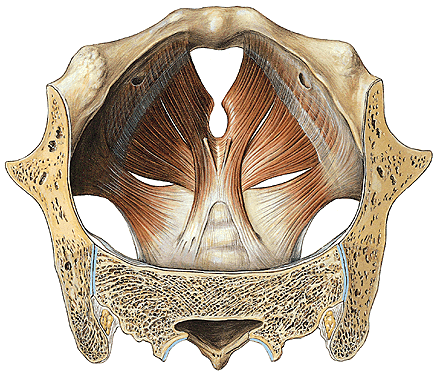 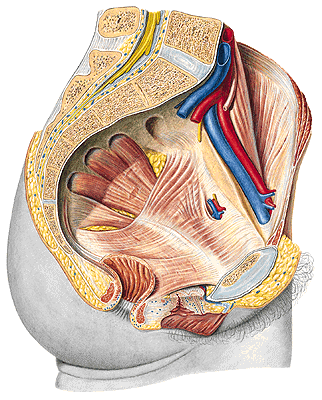 Arcus tendineus m. levatoris ani
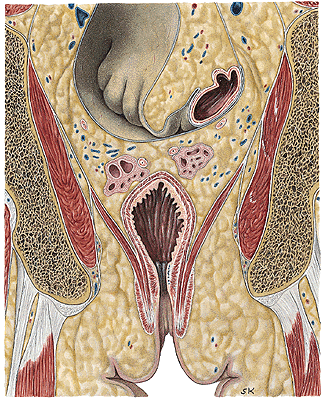 Fascia obturatoria
Canalis pudendalis 
       (Alcock)
Fascia sup. diaphragmatis
  pelvis
Fascia inf. diaphragmatis 
  pelvis
Fossa ischioanalis/
- rectalis
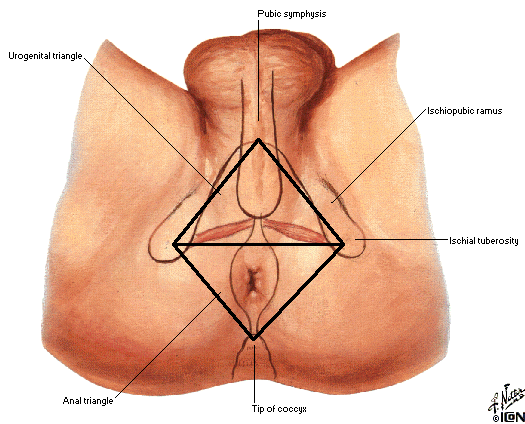 PERINEUM
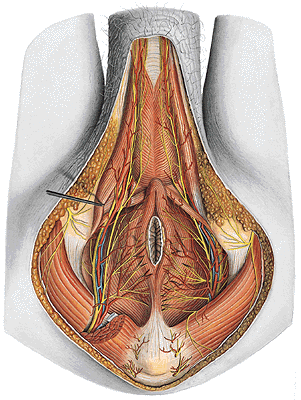 Fossa ischioanalis/-rectalis

M. sphincter ani externus
Lig. anococcygeum


N. pudendus – nn. rectales inf.
A. pudenda int. – aa. rect. inf.
V. pudenda int. – vv. rect. inf.
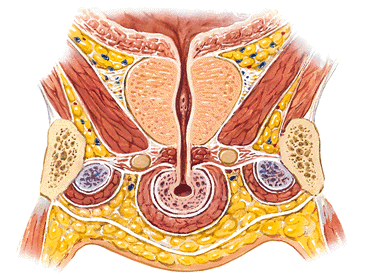 Fascia perinei (superficialis)
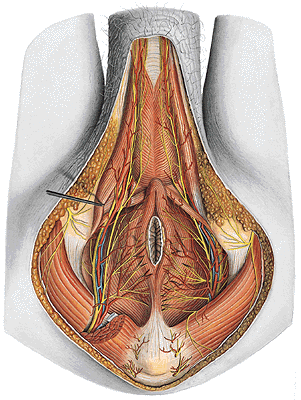 Spatium superficiale perinei
M. ischiocavernosus
M. bulbospongiosus
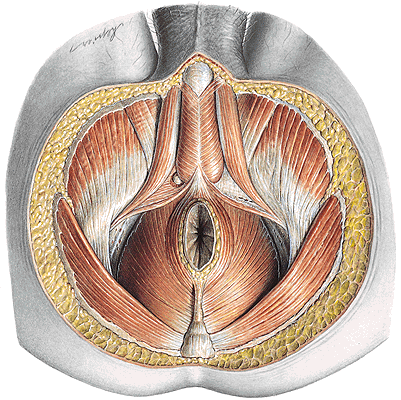 Membrana perinei
Saccus profundus perinei/diaphragma urogenitale
Recessus pubicus
fossae ischioanalis/
- rectalis
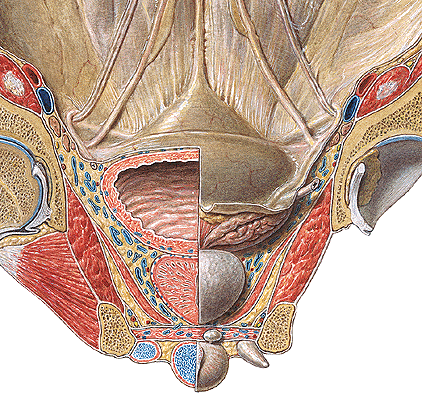 M. transversus perinei spf.
Membrana perinei/Fascia inf. diaphragmatis urogenitalis
V. dorsalis penis prof.
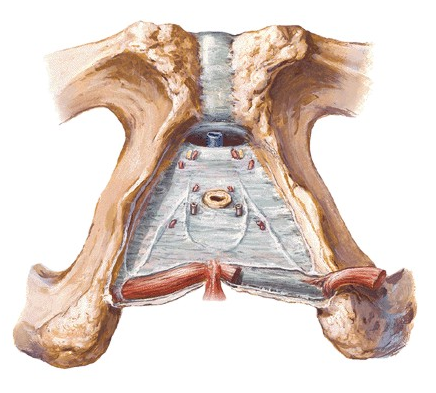 SACCUS PROF. PERINEI
M. transversus perinei profundus – Centrum perineale
M. sphincter urethrae
Lig. transversum perinei 

Glandulae bulbourethrales
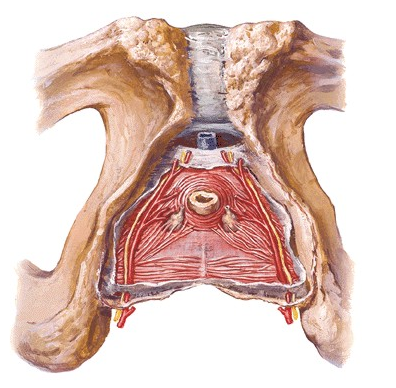 FEMALE SACCUS PROF. PERINEI
(M. transversus perinei profundus) 
Lig. transversum perinei
M. sphincter urethrae externus
(M. sphincter urethrovaginalis)
M. compressor urethrae
M. transversus perinei superficialis
Centrum perineale
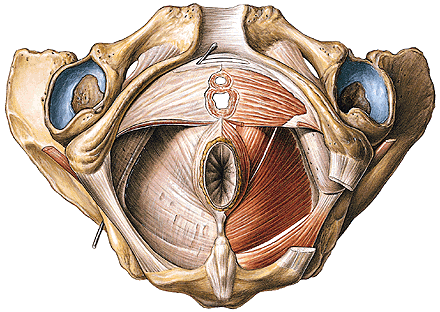 M. ischiocavernosus
M. bulbospongiosus (M. constrictor cunni)
M. sphincter ani externus
Lig. anococcygeum
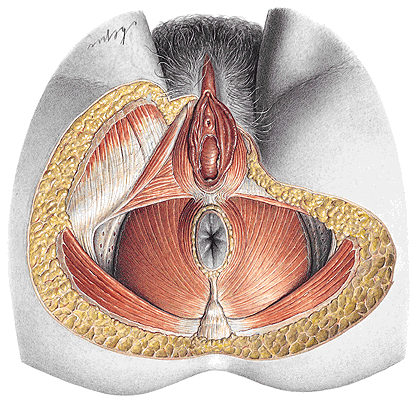 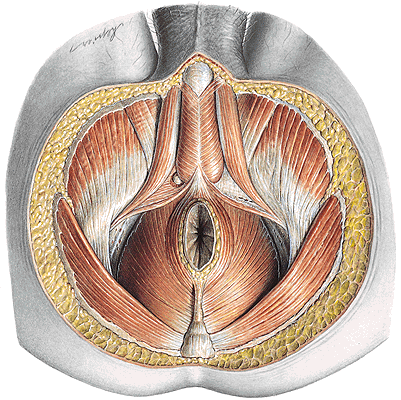 A. et v. pudenda interna, n. pudendus – canalis pudendalis -
aa., vv. et nn. rectales inf.
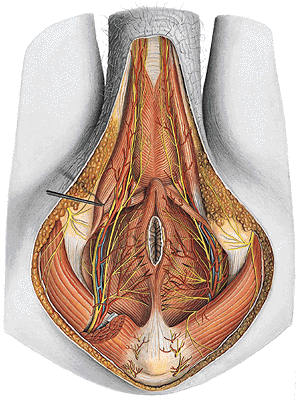 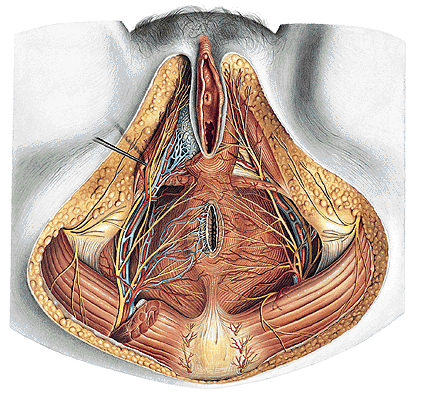 dorsalis penis (clitoridis)
N. dorsalis penis (clitoridis)
V. dorsalis penis (clitoridis) profunda
A.,v. et n. perinealis
Gl. bulbourethralis
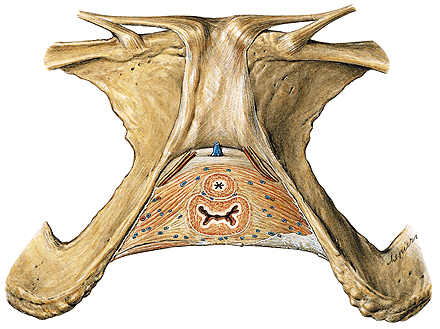 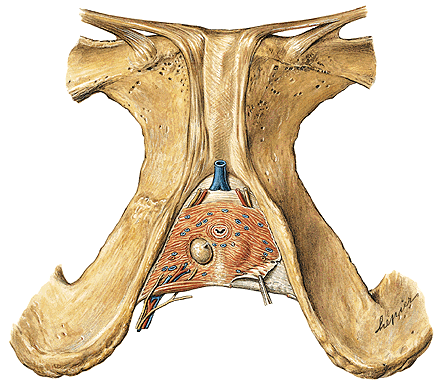 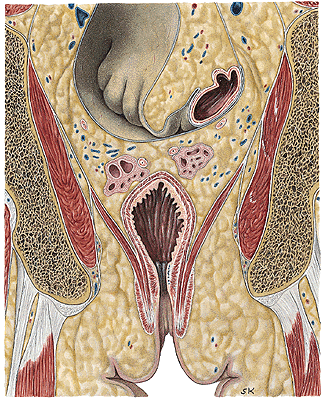 Fascia sup.
 diaphragmatis
  pelvis 
Arcus tendineus 
  fasciae pelvis

Fascia inf.
 diaphragmatis 
  pelvis
Illustrations were copied from:
Atlas der Anatomie des Menschen/Sobotta.
Putz,R., und Pabst,R. 20. Auflage. München: 
Urban & Schwarzenberg, 1993)

Netter: Interactive Atlas of Human Anatomy. 
Windows Version 2.0

Čihák R: Anatomie 2 (Splanchnologia). Avicenum, 
zdravotnické nakladatelství, Praha, 1988.